PPDC Spring MeetingEmerging Pathogens Implementation Committee (EPIC!) Updates
Chairs/Presenters
Tajah Blackburn, USEPA
Rhonda Jones, SRC
Anastasia Swearingen, CBC
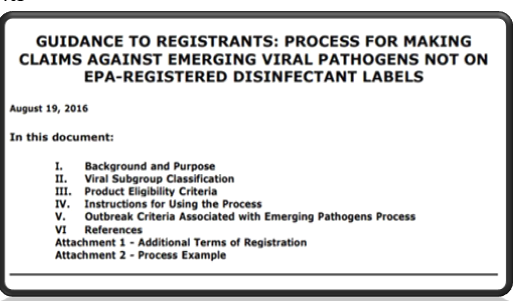 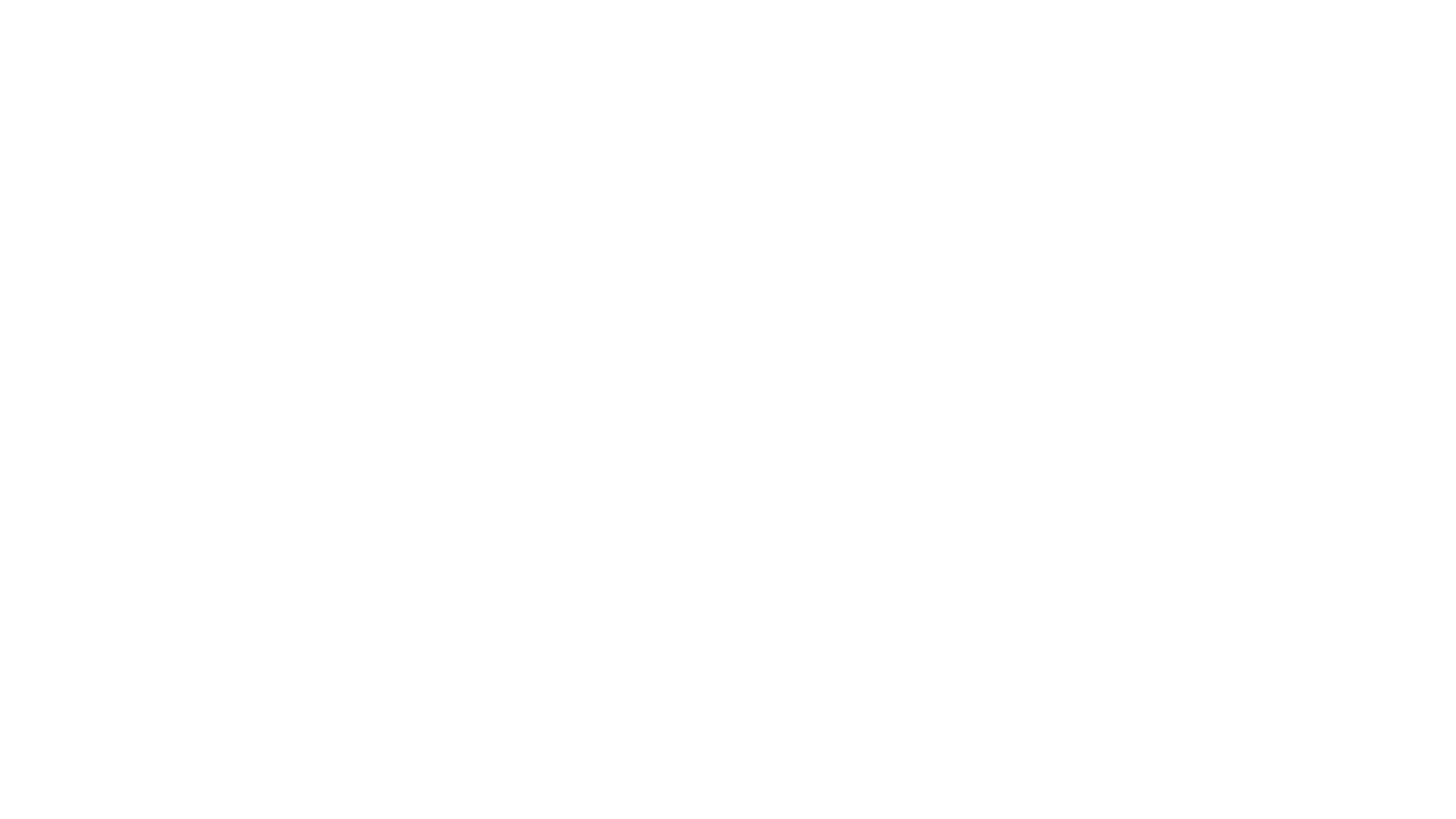 Agenda
Brief Background/Timeline
Updates/Next Steps for Sub-Workgroups
Communication/Education
Policy
Technical
Next Steps
Questions
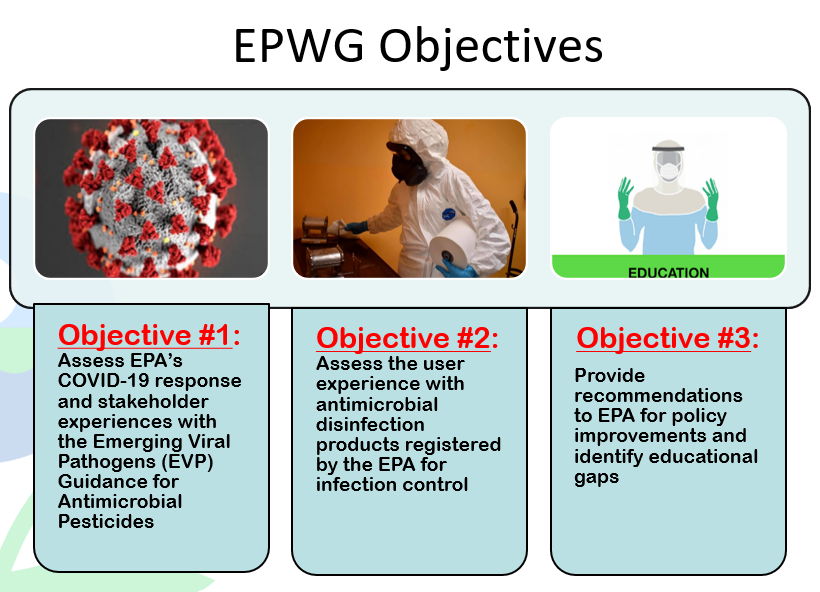 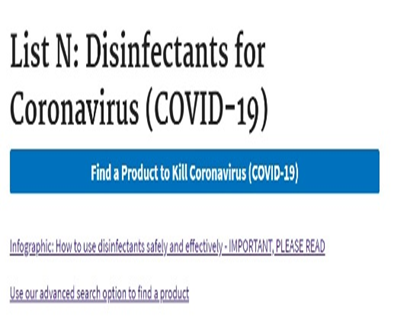 2
Background/Timeline
3
Formation of Emerging Pathogens Implementation Committee (EPIC)
Focus on the prioritized recommendations regarding the (1) Emerging Viral Pathogen (EVP) Guidance (Technical Workgroup), (2) Communication/Educational gaps from several sectors (Comms/Education Workgroup), and (3) policy changes proposed and retained during the pandemic and normal operations (Policy Workgroup).
EPIC small workgroups were formed to address each of the prioritized recommendations for the 3 main headings identified. 
Large group meetings (every 2 months) were conducted to bring all members up-to-date following small workgroup discussions.
4
EVP status and UPDATES
Revised Emerging Viral Pathogen (EVP) Guidance Update
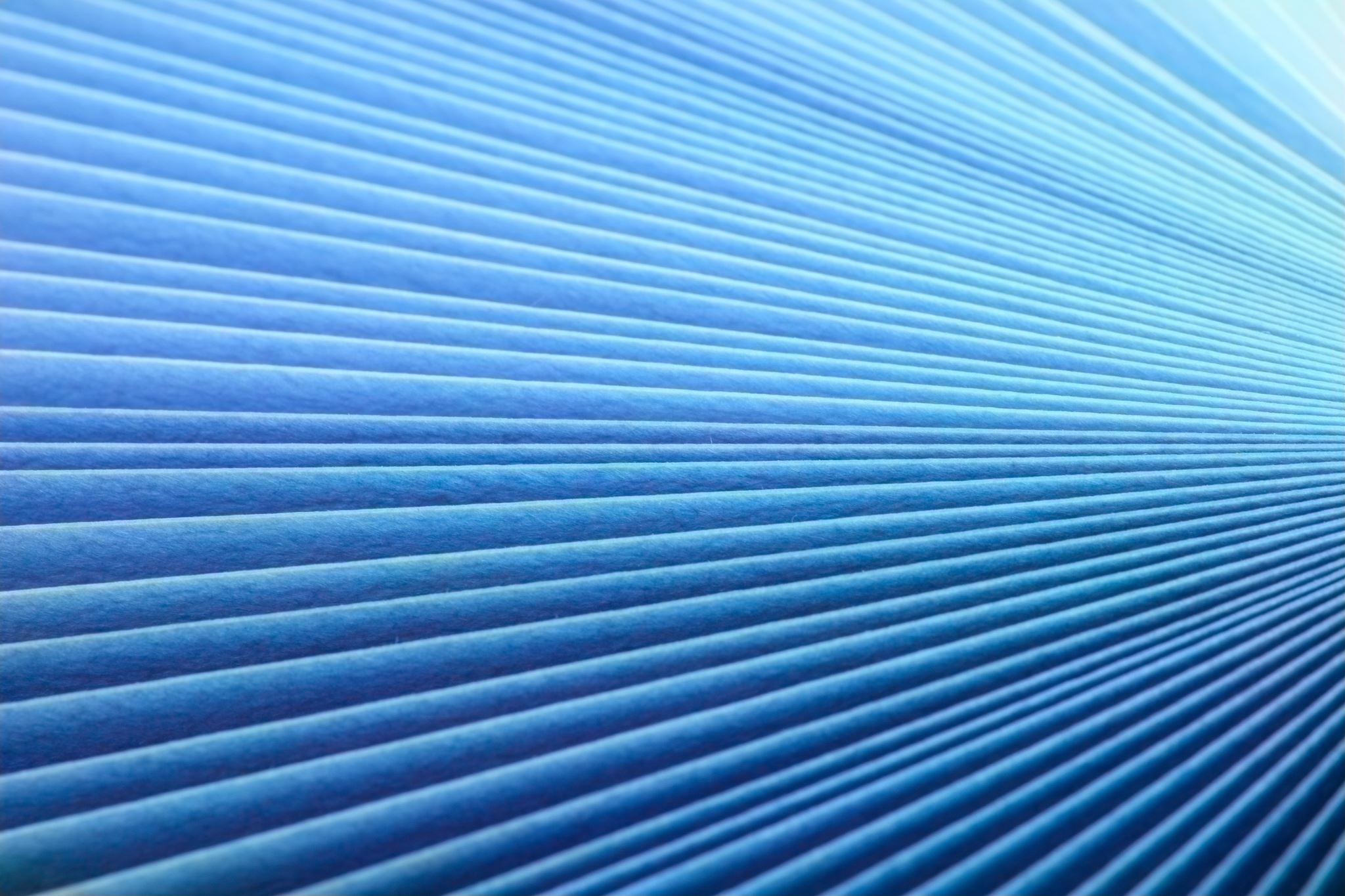 EPIC Core Members
7
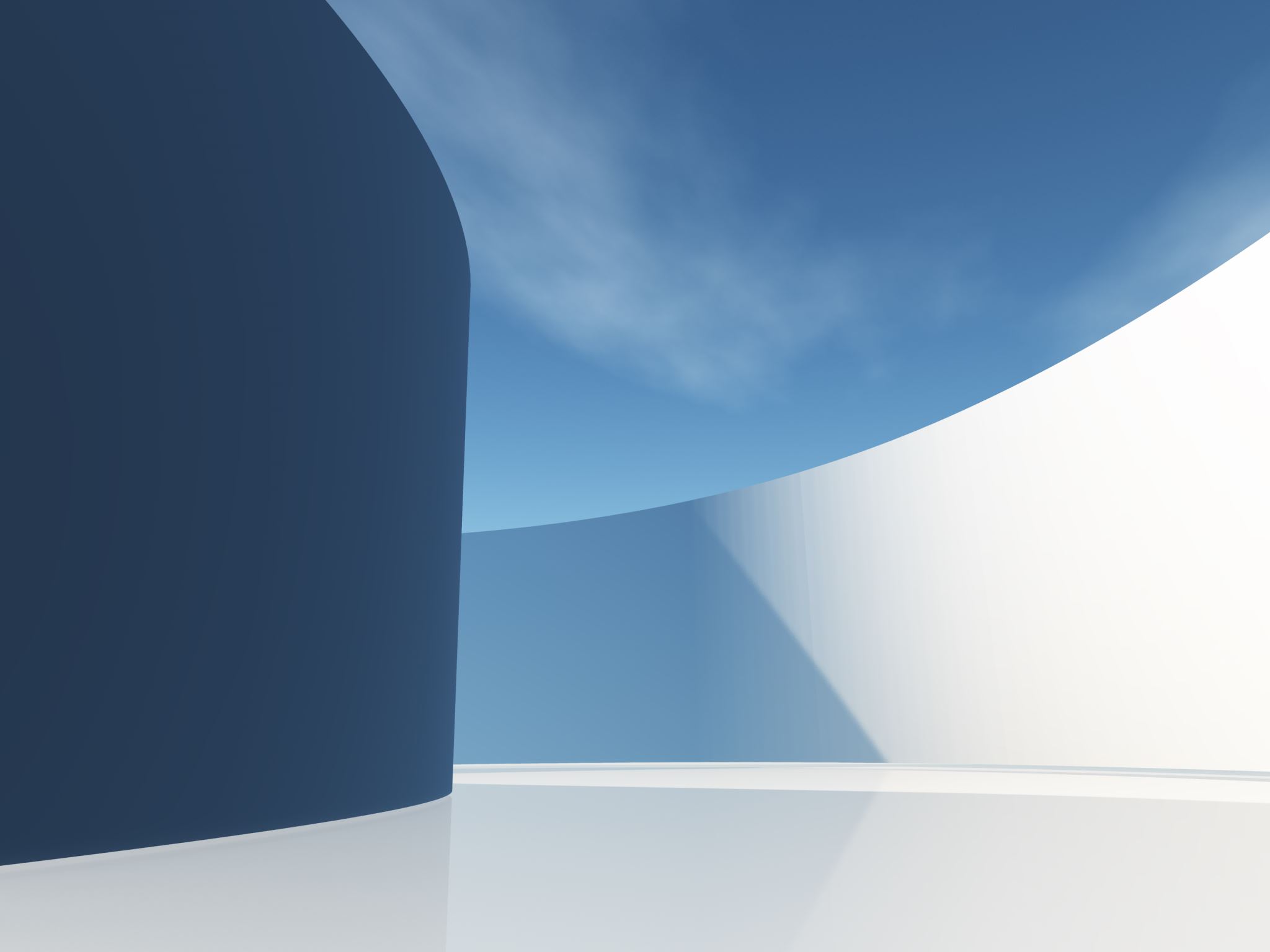 PPDC EPIC Communications/Education Work Group Status Report
Roster To Date:
Tajah Blackburn, USEPA, Lead
Alex Cook, First Group
Matt Arduino, CDC
Ellen Baldassare, LANXESS
Steve Bennett, HCPA
Jim Kim, ACI
Anastasia Swearingen, CBC
Rhonda Jones, SRC
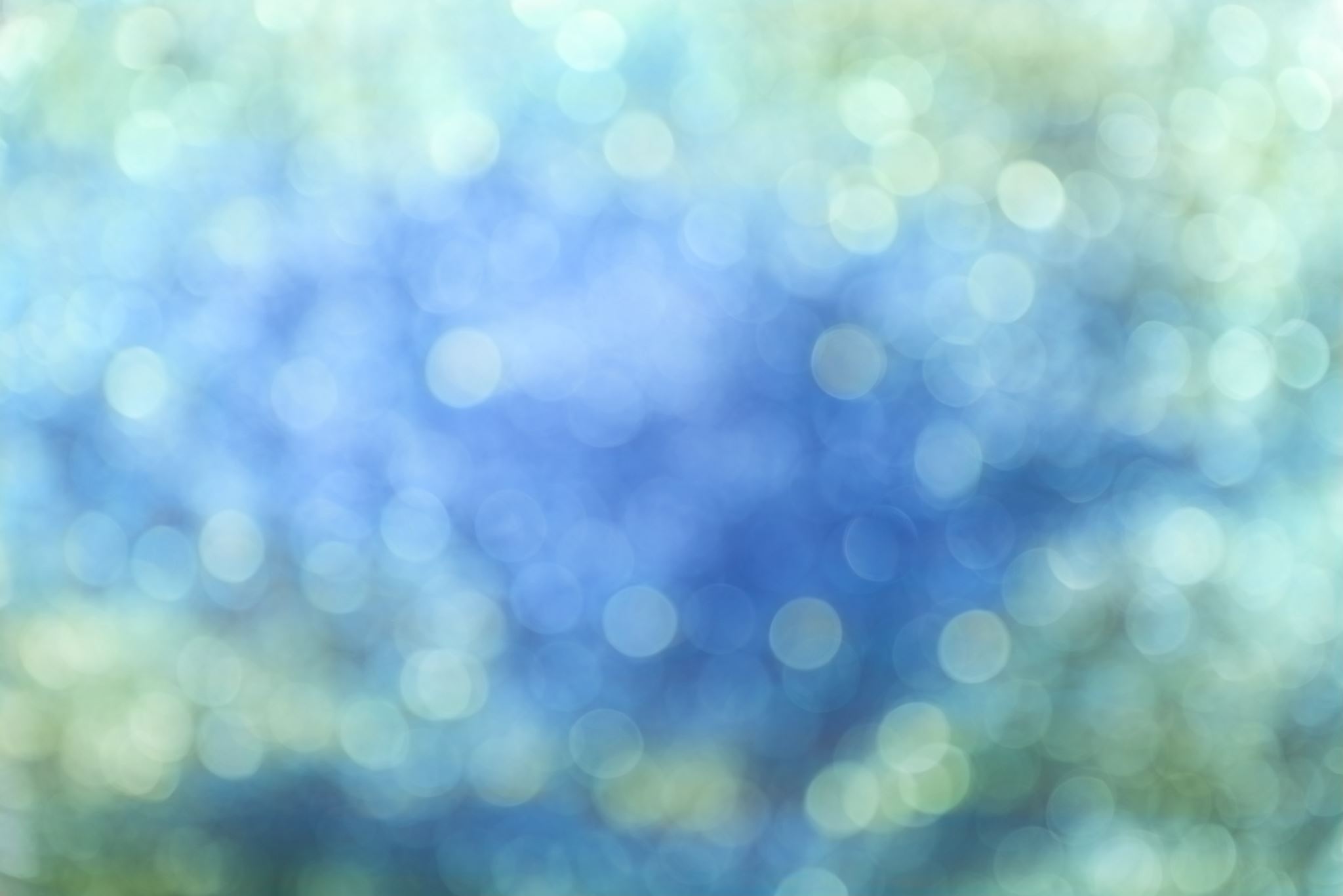 EPWG Charge Question #3
Recurring Themes Across Different Sectors
Communication/Education Work Group:  Activity Updates
Translated Resources
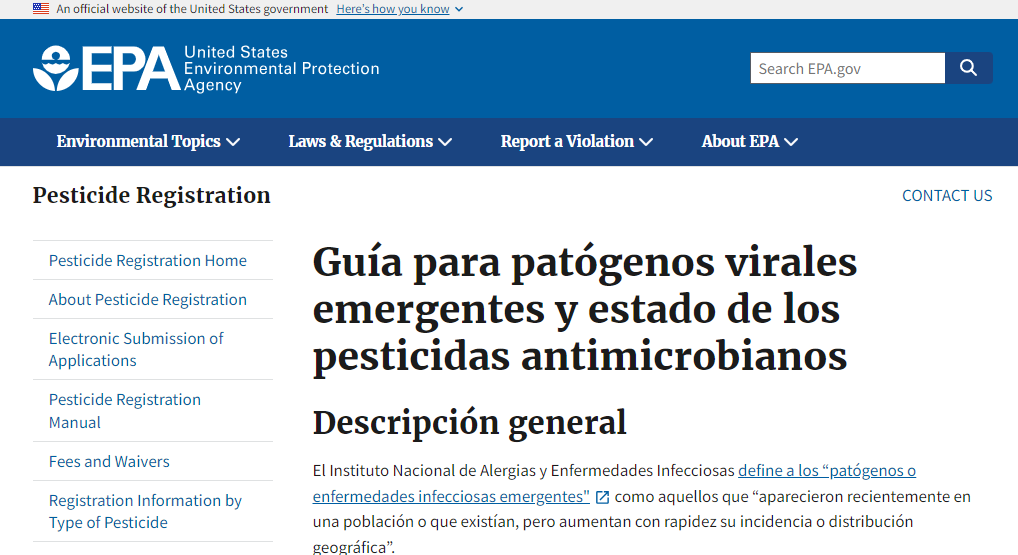 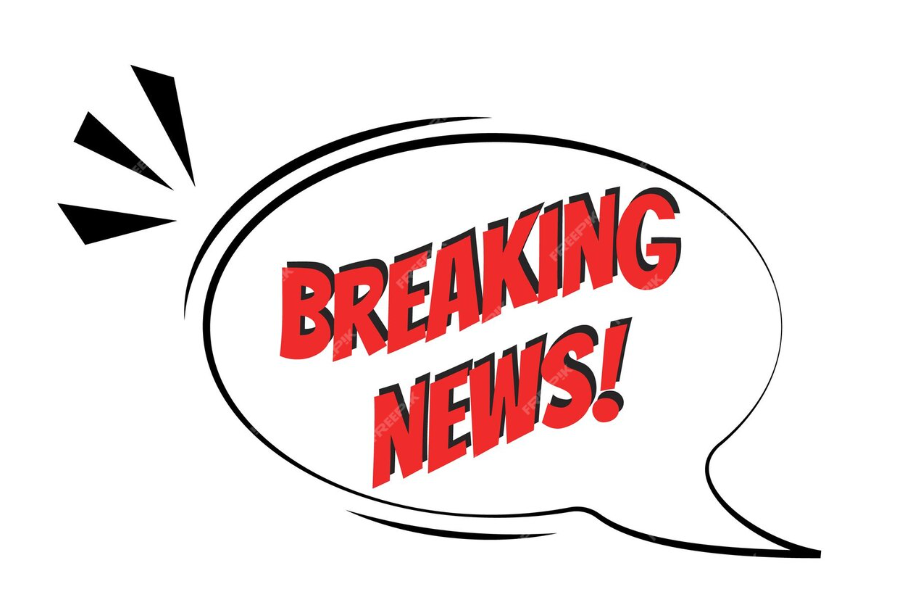 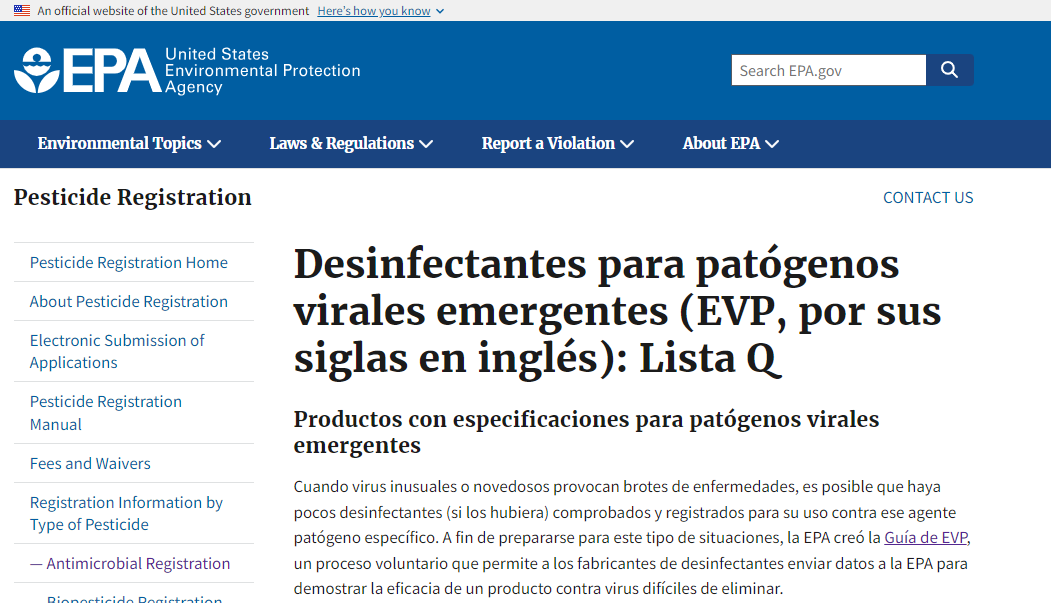 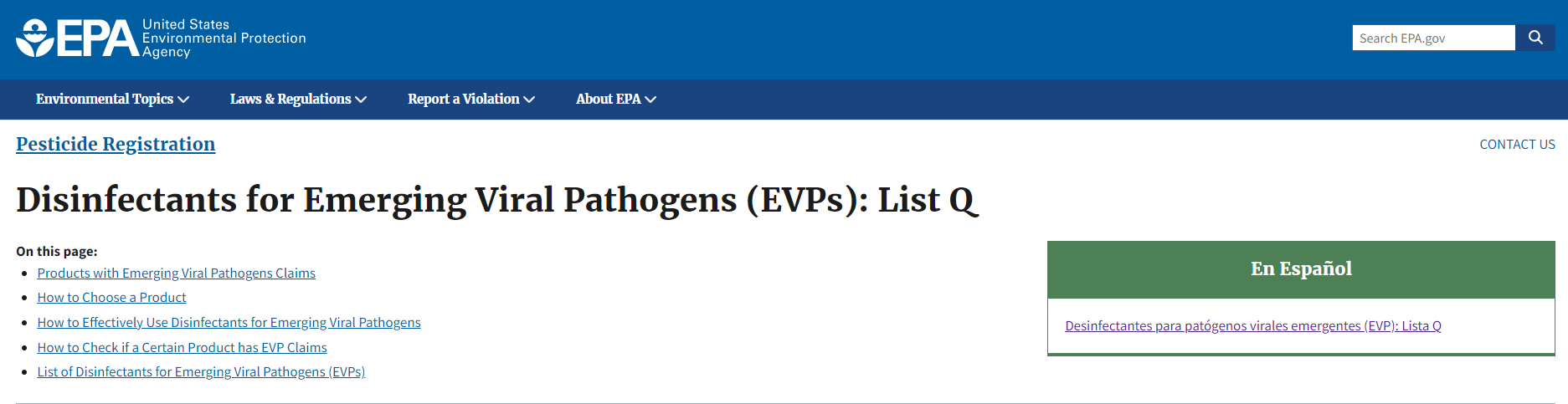 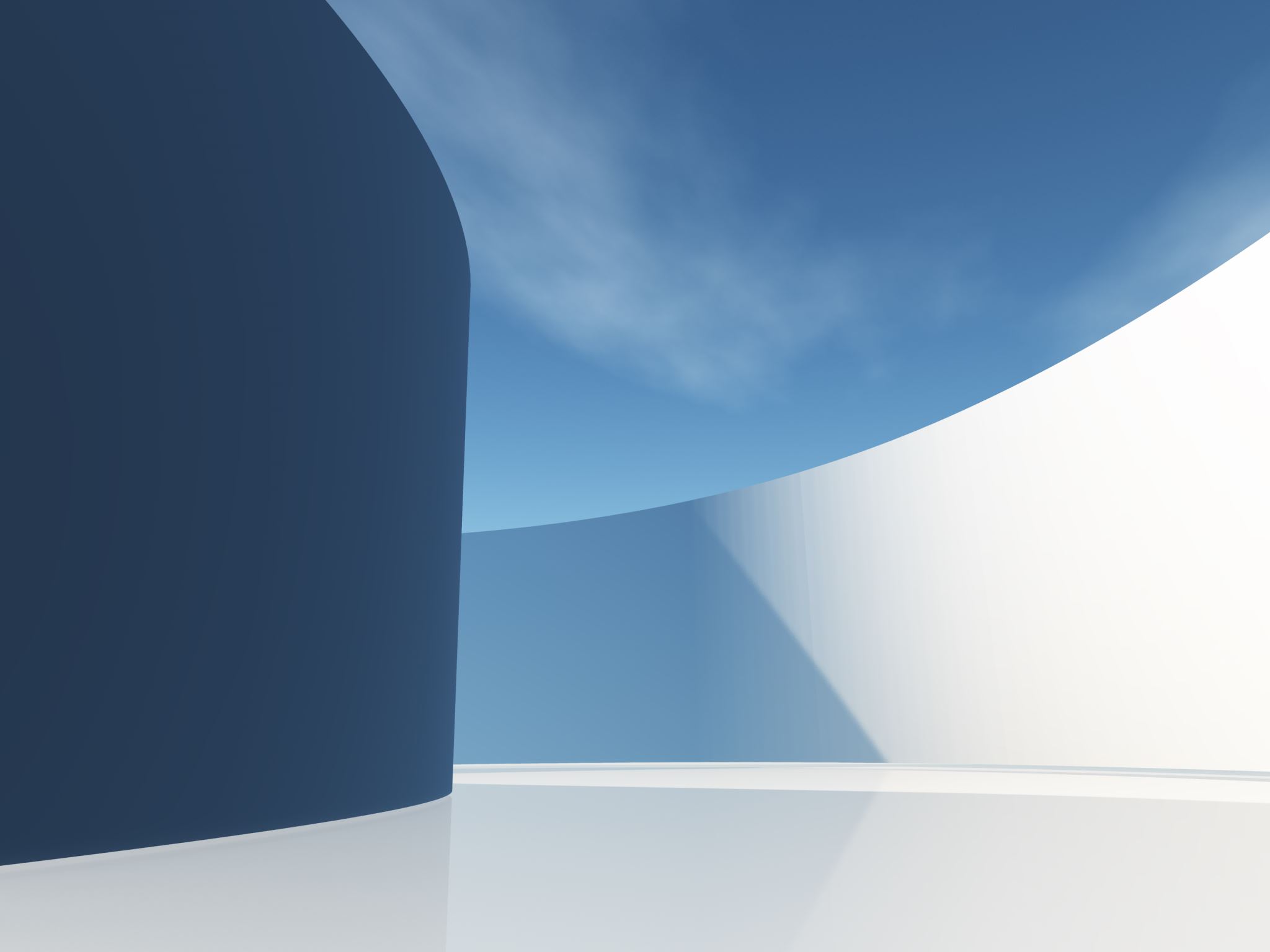 PPDC EPIC Policy Work Group Status Report
Roster To Date:
Anastasia Swearingen, CBC, Lead
Rhonda Jones, SRC
Diane Boesenberg, Exponent
Pat Quinn, Accord Group
Lisa Dreilinger, Arxada
Seth Goldberg, Steptoe & Johnson
Matt Arduino, CDC
Ellen Baldassare, LANXESS
Patti Costello, AHA
Tajah Blackburn, USEPA, AD
Issue: How to convey more easily to product users that a product is effective against an emerging pathogen? 

EPIC Proposal: 
Use of QR Code to Convey EVP language when the EVP policy is triggered 
Can be linked to a registrant-owned website that uses the approved language in the EVP policy. ON HOLD as EPA consider QR Code Policy Options
EVP & Labeling
Issue: EPA’s Section 18 submission guidance and training is targeted at agricultural emergencies and does not as easily translate to training applicants on quality Section 18 submissions for public health emergencies. 

EPIC Proposal: 
Update Section 18 checklist with addendum of additional information that supports public health submissions. 
Develop new modules for the Section 18 training that focus on public health emergencies and submissions. 
ON HOLD pending available EPA Resources
Section 18 Training
PPDC EPICTechnical Work Group
PPDC Spring Meeting 2024
Rhonda Jones, RM (AAM)
Scientific & Regulatory Consultants, Inc.
Roster
Expanding Team:
Patti Costello, AHA
Tina Pham, EPA AD
Nicole Karikari, EPA AD
Syed Sattar, PhD, CREMco
J. Hudson Garrett, PhD, U of Louisville
Vipin Rastogi, PhD, EPA ORD
Judith Noble-Wang, CDC
Tony Buhr, PhD, US Navy
Mrudula Srikanth, Clorox
Karen Ramm, Microchem Laboratory
Grace Rapai, Neogen
Rebecca Pines, EPA BEAD MLB
Rhonda Jones, SRC, Lead
Tajah Blackburn, EPA AD
Anastasia Swearingen, CBC
Kristie Restrepo, Ecolab
Shanen Conway, Element
Diane Boesenberg, Exponent
Pat Quinn, Accord Group
Lisa Dreilinger, PhD, Arxada
Matt Arduino, PhD, CDC
Ellen Baldassare, Lanxess
Dan Klein, Steris
Joe Sexton, CDC
Ligia Duarte, HCPA
17
Task Status
High Priority: Revise & Expand Emerging Pathogen Policy:
Status of Draft Policies:
Draft Complete
Draft Complete
Draft Complete
Draft Complete
18
Update on Emerging Pathogen Policies
Viral: 
Status: 
Draft and EPA interaction complete - Majority of Recommendations accepted by EPA
EPA Publication is planned to follow the Guide for Addition of Viral Claims to Sanitizers 
Expect the document to publish for use and public comment concurrently
Work Group may be needed to help respond to public comment
Technical: Maintained current Viral prerequisites but added sporeformer prerequisites

Sporeformers/Mycobacteria/Fungi/Yeast:
Status:
Drafts submitted to EPA for Review
Await EPA questions/clarifications
Expect EPA to publish for public comment in the future
Work Group may be needed to help respond to public comment
Technical: 
Established prerequisites for hard porous/hard non-porous/soft surfaces, where possible
Proposed a variety of prerequisite microbes including prions, protozoa, spores, fungi, viruses 
Provided some case-by-case recommendations to EPA should supply chain issues arise
For Sporeformers: Likely very few products will meet proposed requirements

Bacteria: Consensus building complete; Policy drafting underway
19
[Speaker Notes: General Recommendations: Test Strain/Method and other related expert recommendations will be provide to EPA in a report format]
Thanks!
Appendix: Work Group Consensus by Emerging Pathogen Type
21
Bacterial Sporeformers Summary
Bacterial Sporeformers Summary
Bacterial Sporeformers Summary
Mycobacteria Summary
[Speaker Notes: For 9/28 meeting: All proposed items above were agreed to during 9/28 meeting for all tested surfaces; Revisit 10/12]
Mycobacteria Summary
[Speaker Notes: For 9/28 meeting; Revisit 10/12 – proposed language approved]
Mycobacteria Summary
[Speaker Notes: For 9/28 meeting; Revisit 10/12- proposed language approved]
Mycobacteria Summary
[Speaker Notes: For 9/28 meeting: All proposed items above were agreed to during 10/12 meeting; Revisit 10/26]
Mycobacteria Summary
[Speaker Notes: For 10/26]
Filamentous Fungi
[Speaker Notes: For 12/7, 12/21, 1/4]
Filamentous Fungi
[Speaker Notes: For 12/21; 1/4]
Filamentous Fungi
[Speaker Notes: For 12/21; 1/4]
Filamentous Fungi
[Speaker Notes: For 12/21, 1/4, 1/18- Note to see M. bovis replacement from above slide; Add a Recommendation for QC on spore crops including spore size, degree of clumping, and percentage of live spores in crop]
Filamentous Fungi
34
[Speaker Notes: For 12/21, ¼,1/18]
Filamentous Fungi
35
[Speaker Notes: For 12/21, ¼, 1/18]
Filamentous Fungi
36
[Speaker Notes: For 1/18]
Filamentous Fungi
37
[Speaker Notes: For 2/1; 2/15; 2/29]
Yeast
[Speaker Notes: 2/29, 3/14]
Yeast
[Speaker Notes: 2/29; 3/14, 3/28]
Yeast
[Speaker Notes: 2/29; 3/14, 3/28]
Yeast
[Speaker Notes: 3/14]
Yeast
42
[Speaker Notes: 3/14, 3/28]
Yeast
43
[Speaker Notes: 3/14, 3/28]
Yeast
44
[Speaker Notes: 3/14, 3/28]